Do Now: If you were going to the White House for a party what would you bring?
Objectives: Students will be able to...(1) describe the personality of Andrew Jackson (2) identify main ideas from a video

Homework: 8.1 Worksheet (EMAILED TO YOU) – DUE THURSDAY
Essential Question: "How was Andrew Jackson different from other presidents? Does that make him better or worse?"
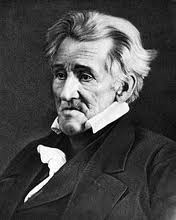 Objectives: Students will be able to...
describe the personality of Andrew Jackson 
identify main ideas from text 

Homework: BRING IN SMALL THINGS YOU COULD TRADE WITH OTHER PEOPLE (I’ll explain)

8.1 Worksheet DUE THURSDAY
We begin Chapter 8 The Spirit of Reform
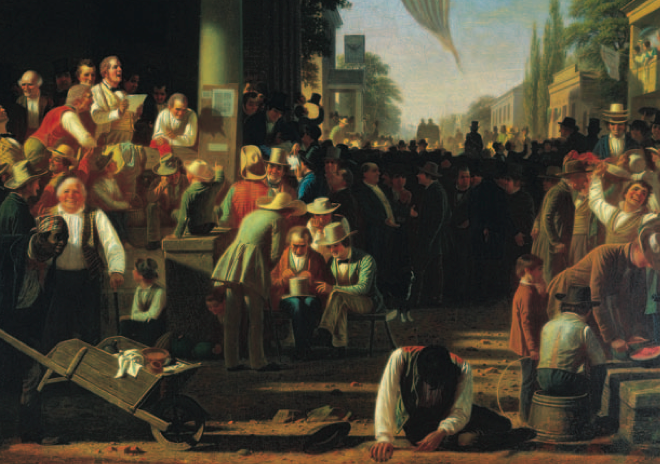 Do Now: Read “An American Story” on page 266 and answer these questions
How does Margaret describe the crowd in the first paragraph? 
How did Jackson break a long standing tradition? 
What happened to the Jackson and the White House when he let the crowd in?
Why do you think people were so happy about Jackson becoming President?
Jackson – The People’s President
‘Old Hickory’ 
Born in a log cabin 
Never went to college 
Orphaned at age 14
Hero of Battle of New Orleans (War of 1812)
Famous for violent personal fights (5-100 Duels) 
Became more mild once elected President
http://www.youtube.com/watch?v=-19w8urHy9M
Spoils System – “To the Victor goes the Spoils!”
Felt that MAJORITY should rule  People should play a role
Created the SPOILS SYSTEM – Appointing people for jobs based on party loyalty
1st to Force out old employees and fill with his own
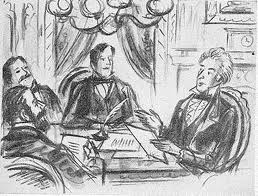 New Election
Caucus System  - Members of Congress from that party chose candidate (OLD WAY) 
National Nominating Convention – Held gatherings where state delegates debated candidates (NEW WAY) 
How is this better or worse?
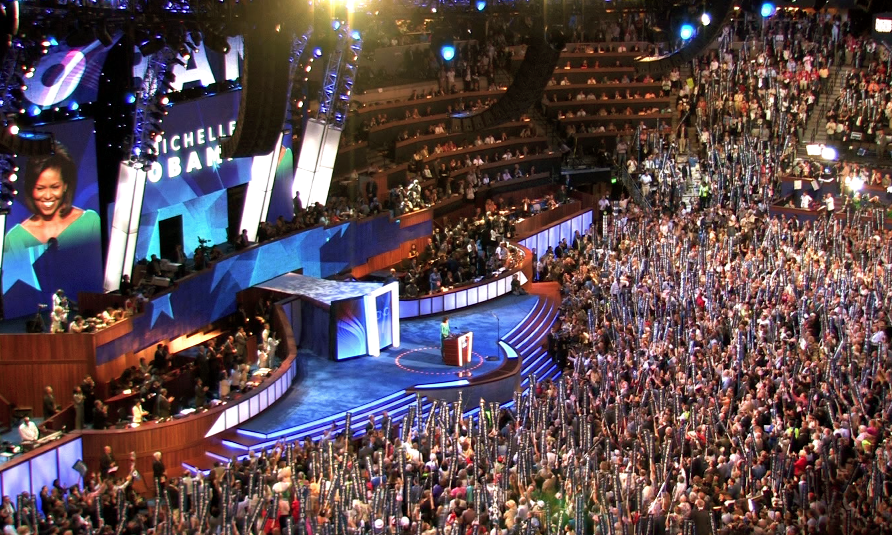 President’s Series (Andrew Jackson)
http://www.youtube.com/watch?v=oxDqOH6H4FQ (History Channel)
https://www.youtube.com/watch?v=EGfxyeuy8u8 (PBS)

TAKE NOTES ON MAJOR EVENTS THAT HAPPEN DURING HIS PRESIDENCY.
Ticket to Leave
How was Andrew Jackson different from other presidents? Does that make him better or worse?
Do Now: 1. Grab a notecard and take out your homework (small things to trade). 2. Why do you think people trade? What is the point?
Objectives: Students will be able to...(1) describe why the Tariff of Abominations angered the South (2) explain the nullification crisis.
Agenda: 
Trading activity
Tariff of Abominations
Nullification Crisis
Homework: 8.1 DUE THURSDAY (TOMORROW)
Trading Game Rules
We will have four 5 Minutes rounds for you to trade things with people.
Each round will have different rules. 
After each round we will rank on a scale of 1-10 how easy or hard trading under those restrictions was. 
You do not need to trade something each round.
You CAN trade more than one thing each round. 
You CAN trade multiple objects for one
No CHEATING! :P
Round 1
You may only trade in the groups below: 
1-3
4-6
7-10
11-13
14-16
17-19
20-22
Round 2
You may only trade in the groups below: 
1, 5, 10, 15, 20
2, 6, 11, 16, 21
3, 7, 12, 17, 22
4, 8, 13, 18, 
5, 9, 14, 19,
Round 3
You may only trade in the groups below: 
Even numbers 
Odd numbers
Round 4
You may trade with ANYONE in the room.
Questions
Which round was the easiest to trade in? 
Which was the hardest? 
When were you the most frustrated?
Tariff of Abominations
South Carolina economy weakening because of tariffs
Few industries in South Carolina meant lots of stuff from overseas
Tariffs hurt South
New tax in 1828 – Tariff of Abominations 
Threatened to secede – leave the country
https://www.youtube.com/watch?v=VNgIUUD7i-A
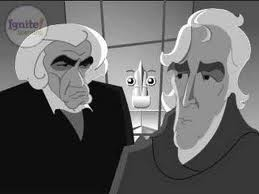 Nullification Crisis
John C. Calhoun and South Carolina furious!
Believe they can nullify laws if they don’t like them
Debates raged on for years!
Jackson almost attacks South Carolina (Force Bill) 
Henry Clay – Another compromise – Reduce tariffs slowly for next 11 year
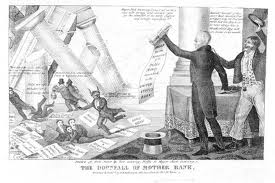 Ticket to Leave:
Why was South Carolina so upset? 
How was the problem solved?
Do Now: Finish this sentence, "If Mr. Collison made me walk to Oklahoma I would_________”
Objectives: Students will be able to...
explain the Trail of Tears
analyze information from primary sources and images.

HOMEWORK: 8.2 NOTES DUE MONDAY
Native Americans in America…
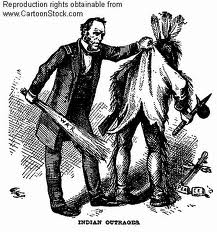 Indian Removal act (1830) – Gave $$$$ to Native Americans if they relocated
Most gave in, Cherokee didn’t…
Took case to Court (Worcester vs. Georgia) 
Chief John Marshall sided with Indians
Jackson ignored the decision
Finish your task from yesterday – Trail of Tears packet
You are acting as newspaper reporters gathering evidence on the removal of the Indians. 
Once you collect some evidence (Provided by Mr. Collison) you will write a one paragraph news article supporting or opposing the Trail of Tears (YOU CAN DO THIS ON THE BACK OF YOUR THIRD SHEET OF PAPER)
Trail of Tears
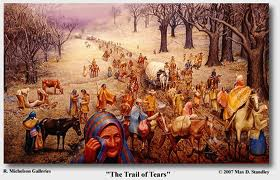 Do Now: Grab worksheet from the front, and do  the “I See/It Means” Part
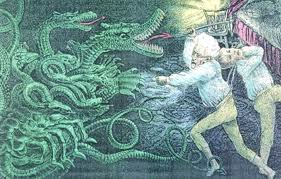 Objectives:
Students will be able to…
Describe Andrew Jackson’s hatred of the bank
Explain the changing culture in the US
Second National Bank
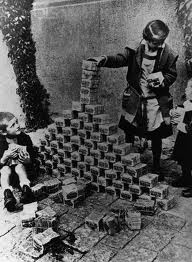 Jackson HATED it
Why he hated it: 
Banks giving out more paper money than gold and silver backing it up
Felt it was a monopoly
And unconstitutional
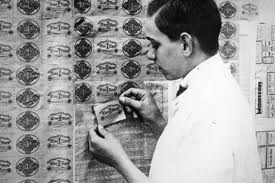 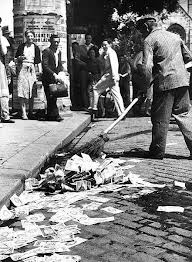 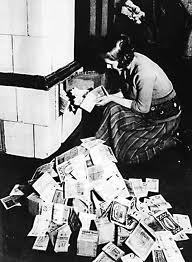 Jackson’s Enemies
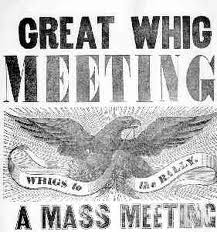 Because he was  forceful and aggressive, he gained enemies (WHIGS)
Larger federal government
Industrial and commercial development 
Centralized economy (National Bank)
Next Presidents…
Martin Van Buren (8th President) 
Democrat
Panic of 1837 – economic crisis, banks/businesses failed
Didn’t handle well
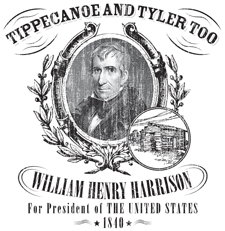 “Tippecanoe and Tyler Too”
William Henry Harrison (9th President) 
Whig – died 32 days after becoming President
Hero of Battle of Tippecanoe (War 1812)
John Tyler (10th President) 
Became president after Henry Harrison died
“His Accidency” 
Webster-Ashburton Treaty – set a firm boundary between US and Canada
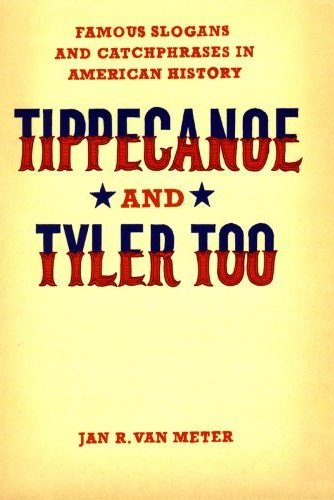